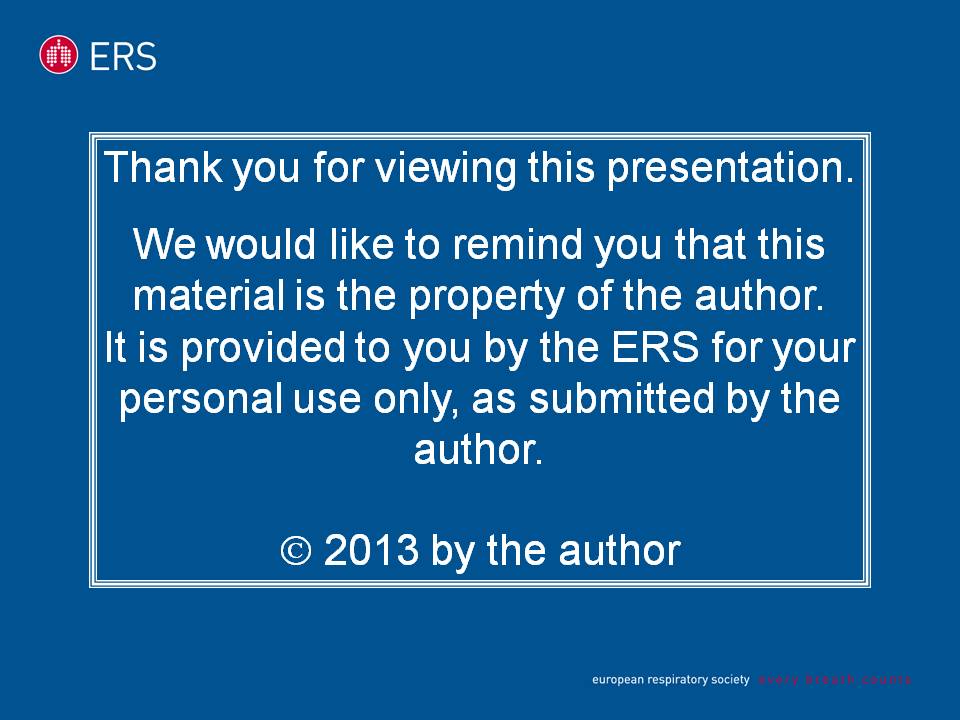 Thank you for viewing this presentation.
We would like to remind you that this material is the property of the author.It is provided to you by the ERS for your personal use only, as submitted by the author. 

 2013 by the author
LTBI Protocol
Wondermycin is new once weekly oral bactericidal antituberculous drug with good bioavailability and good safety profile at Phase II trials.
Hypotheses
Wondermycin is as efficacious as 3HR in preventing progression to active tuberculosis in subjects with evidence of latent TB infection as defined by positive IGRA in absence of symptoms and normal chest X-ray
Setting
Western European country
5000 cases-yr – 3000 Sm+ per year
Contact investigation in place
12% contacts have LTBI; (background LTBI 2%)
Background prevalence of HIV is 0.5%
Good follow up as notifiable disease
Inclusion criteria:
Screen all contacts of culture positive, drug sensitive index cases
Aged 18-60 years
Exclusion criteria:
Pregnant women
Cannot give informed consent
Contacts of MDR tuberculosis
Undergoing treatment for active TB
Previous treatment for active TB
Chest X-ray suggestive of active TB
Medications with drug interactions to rifampicin
Recruitment
3000 IGRA positive contacts in each arm
Randomised at IGRA positivity
Written consent
GP letters
Outcome
Primary outcome:
Cases of active TB (necessitating antituberculous treatment)

Secondary outcomes:
Microbiologically confirmed active TB
Compliance 
Quality of life
Side effect profile (inc hepatotoxicity)
Mortality (all cause)
Costs of treatment
Withdrawls
Design
Phase III clinical trial, non inferiority trial (5%) against the 3 months daily oral rifampicin and isoniazid (3HR) in contacts
Open (non-blinded)
Test with:
Individual symptom questionnaire
Testing with HIV test, IGRA, chest X ray, symptom questionnaire
Baseline renal function, liver function
Follow up at day 0, 7, 14, 28 then monthly to 3 months
One month drug supply at each appointment
Follow up with U&Es, LFTs, FBC, quality of life score, side effect questionnaire
Follow up at 12 and 24 months (with X ray) from date of positive IGRA and linked to public health database for notification (for incidental active tuberculosis)
Statistics
Appropriate parametric and non-parametric statistical tests
Contacts
Exclusions
IGRA negative and consent to follow up info
IGRA positive
Randomised
Not consented to treatment but consent to follow up information
3HR
3W
24 months
Active TB
Active TB
Active TB
Active TB